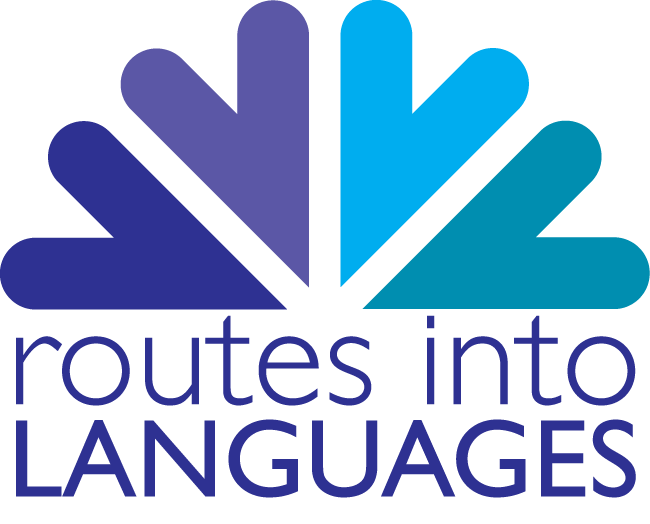 Module 1Dictionary skillsPart 1
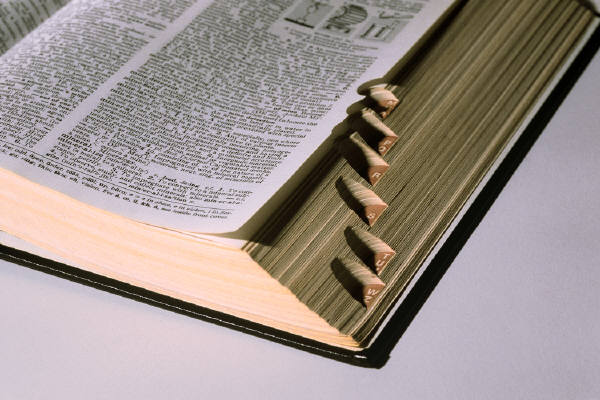 Developed by Céline Benoit
Aston University
Definition
A dictionary is useful when you need to know the meaning of a word.

	Bilingual dictionaries are used to find the translation of a word in another language.

	Learning Objectives:
	In this activity, you will find out how to make the most of using your dictionary. You will find out that there is so much you can do with it. We will start with an English dictionary and then you will be able to find out more about French, German and Spanish ones.
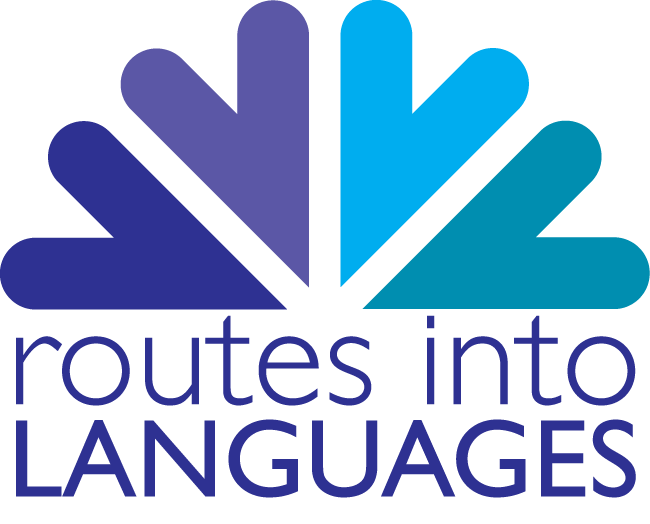 Should I use a monolingual dictionary, or a bilingual one?
It is generally better to use a monolingual dictionary. 
	There are three main advantages to these dictionaries:
	
They give you practice in understanding the target language.

As the definitions and examples are in the target language, you can see immediately how a word is used.

Because many foreign words will not translate directly into English, you have to be careful with bilingual dictionaries when you write down the meaning of a word.
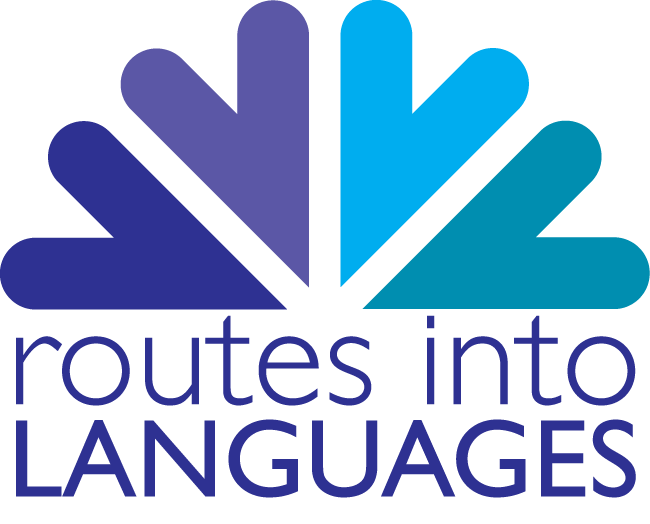 How to use a monolingual dictionary
Before you start looking for the translation of a word, use a monolingual dictionary 

	Look at the definition of the new word

	If you don't understand it, try a more simple dictionary. Good dictionaries give definitions that are more simple than the word they describe.

	You can find good monolingual dictionaries online. In English, you can use the Cambridge Dictionary.
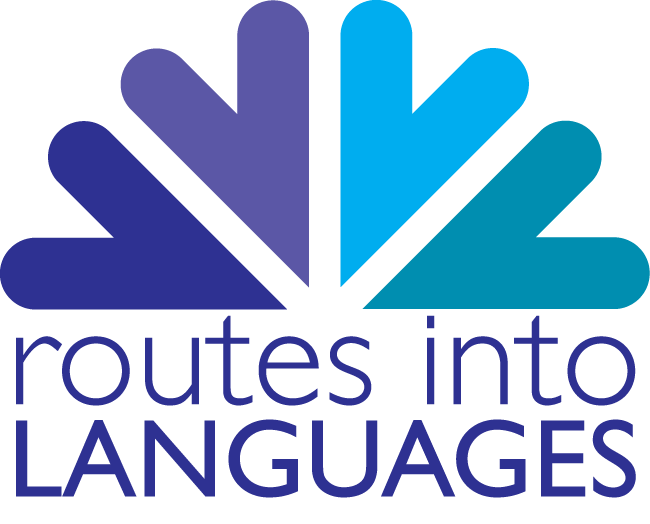 Monolingual dictionaries
When looking up a new word in a monolingual dictionary remember to check all definitions provided.  The most common definition is usually listed first but this may not be the definition you need.	

	When using a monolingual dictionary, check the context of the word to help you choose the correct meaning. Example sentences in your dictionary should help you do this.	

	When learning new words, look at their synonyms as this can help you remember the meaning of the new word and broaden your vocabulary. You will find out that most languages have common synonyms.
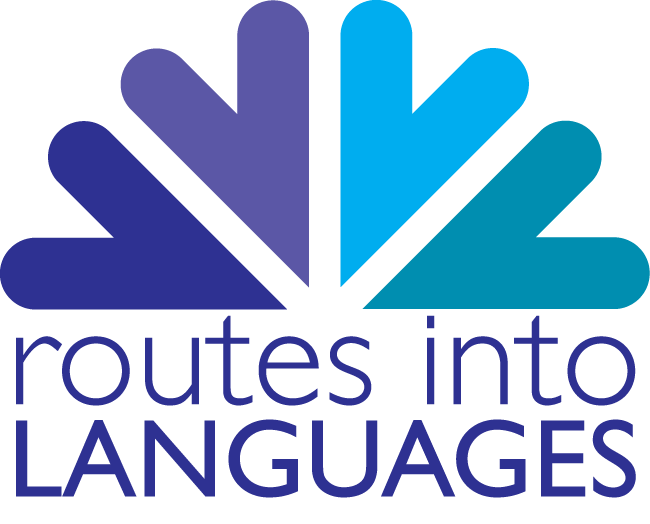